ERICACEAE
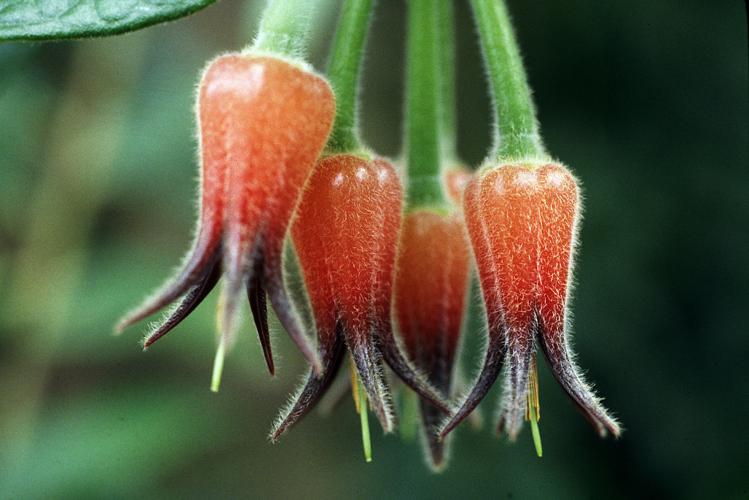 [Speaker Notes: Ceratostema lanigerum]
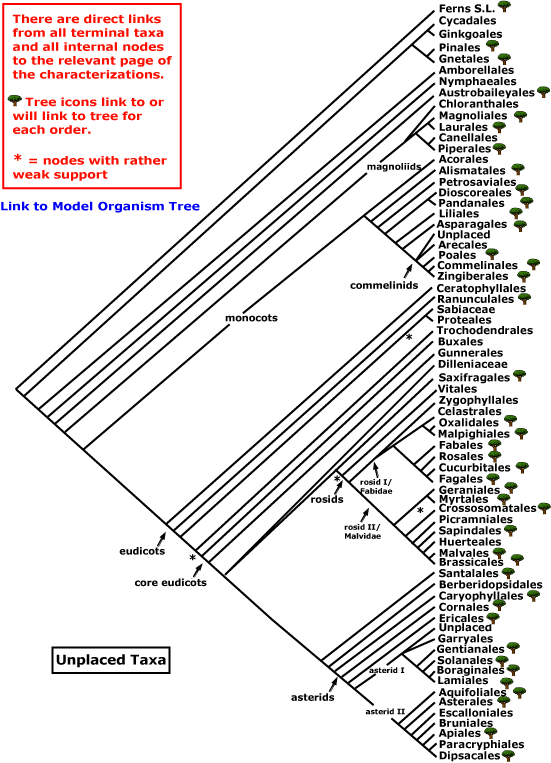 ERICACEAE
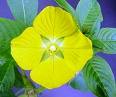 magnoliids
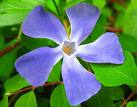 asterids
rosids
Current Angiosperm Phylogeny Group Tree for Flowering Plants
2018
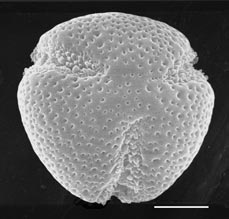 monocots
core eudicots
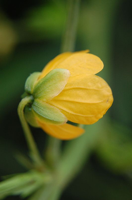 eudicots
general Asterid Characters

fused corolla
stamens adnate to corolla
stamens equal to or fewer
 than perianth lobes
gynoecium 2-carpellate
iridoid glycosides
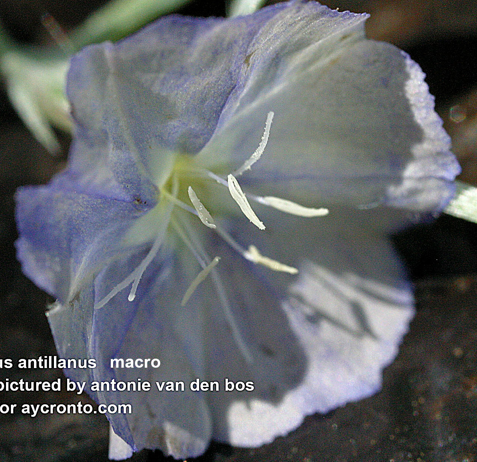 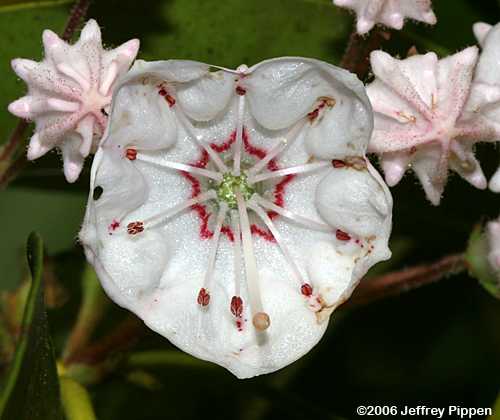 Ericaceae make it on only the first two and the last.
Iridoid Glycosides, a Signature Asterid Herbivore Deterrant
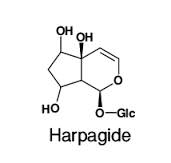 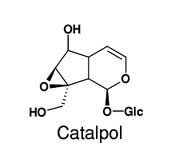 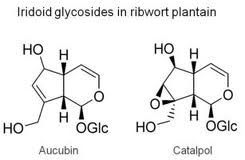 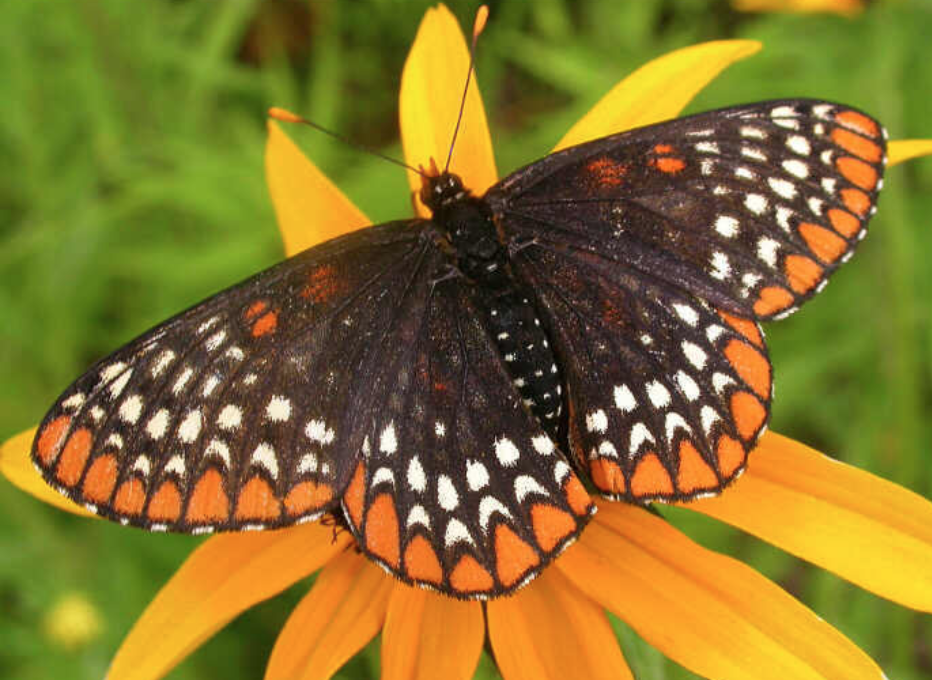 Baltimore checkerspot (Euphydryas phaeton) 
 snd  Chelone glauca
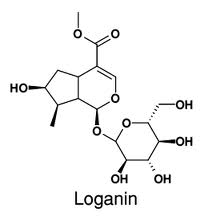 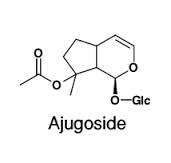 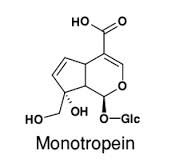 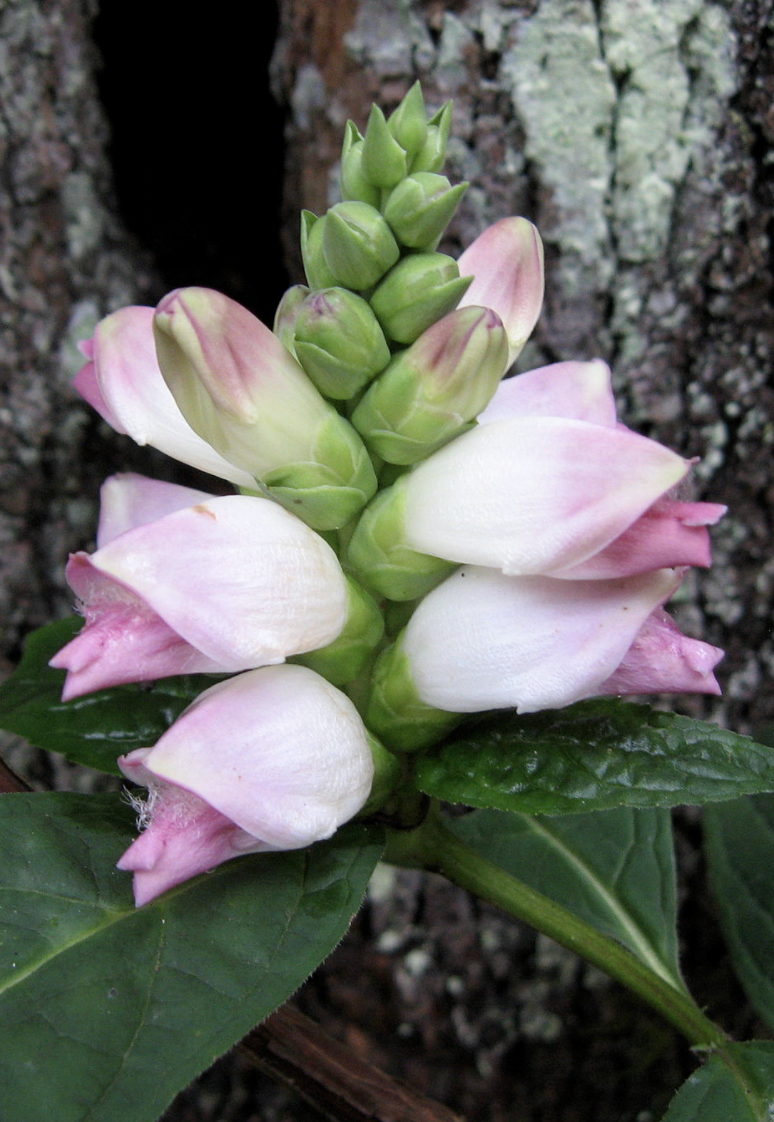 [Speaker Notes: Iridoids are found in many medicinal plants and may be responsible for some of their pharmaceutical activities. Isolated and purified, iridoids exhibit a wide range of bioactivities including cardiovascular, antihepatotoxic, choleretic, hypoglycemic, analgesic, anti-inflammatory, antimutagenic, antispasmodic, antitumor, antiviral, immunomodulator, and purgative activities.[1][2]
The iridoids are produced by plants primarily as a defense against herbivores or against infection by microorganisms. The Variable Checkerspot butterfly also uses iridoids obtained through its diet as a defense against avian predators.[3] To humans and other mammals, iridoids are often characterized by a deterrent bitter taste.
Aucubin and catalpol are two of the most common iridoids in the plant kingdom. Iridoids are prevalent in the plant subclass Asteridae, such as Ericaceae, Loganiaceae, Gentianaceae, Rubiaceae, Verbenaceae, Lamiaceae, Oleaceae, Plantaginaceae, Scrophulariaceae, Valerianaceae, and Menyanthaceae.]
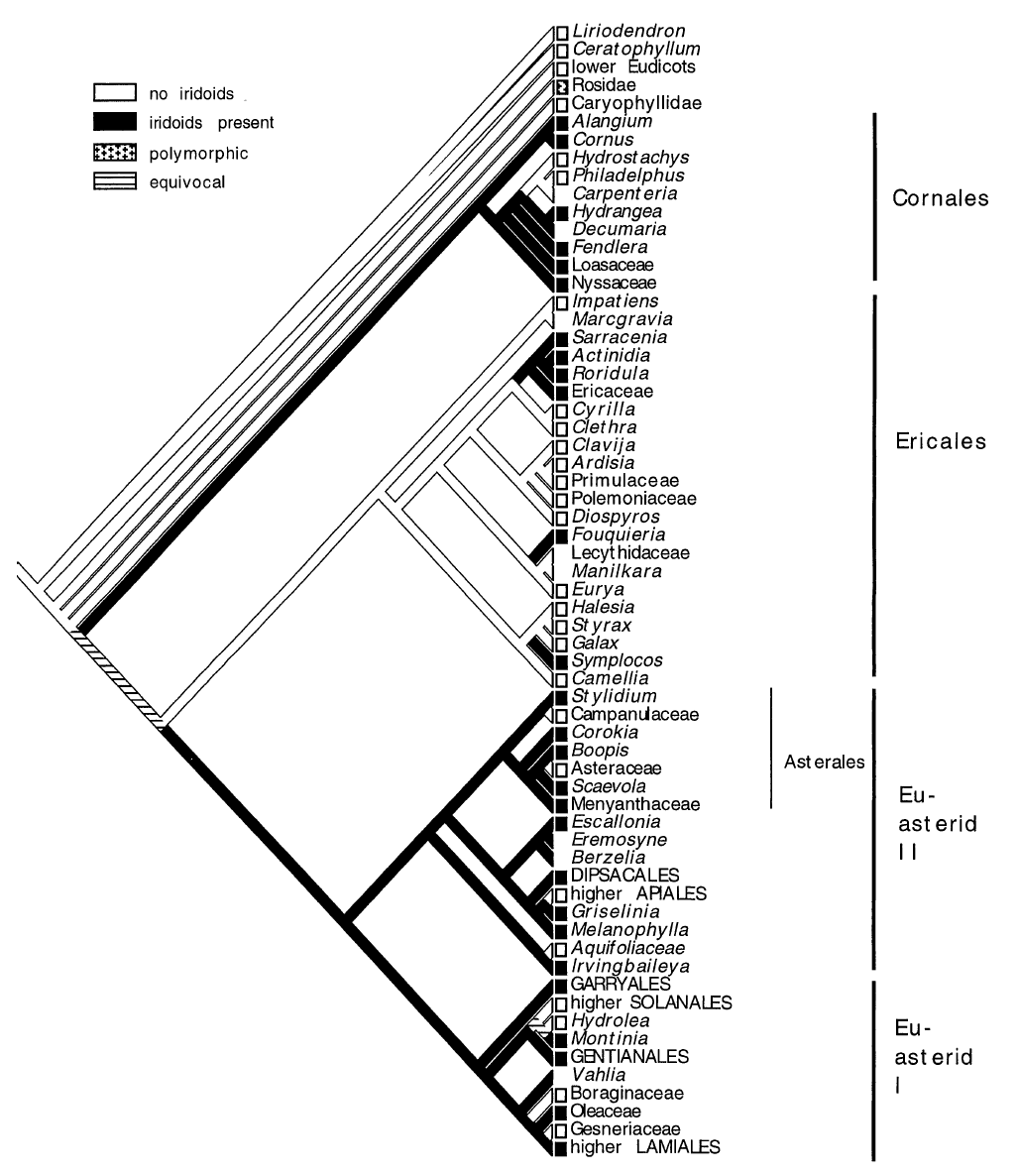 Distribution of Iridoid Glycosides
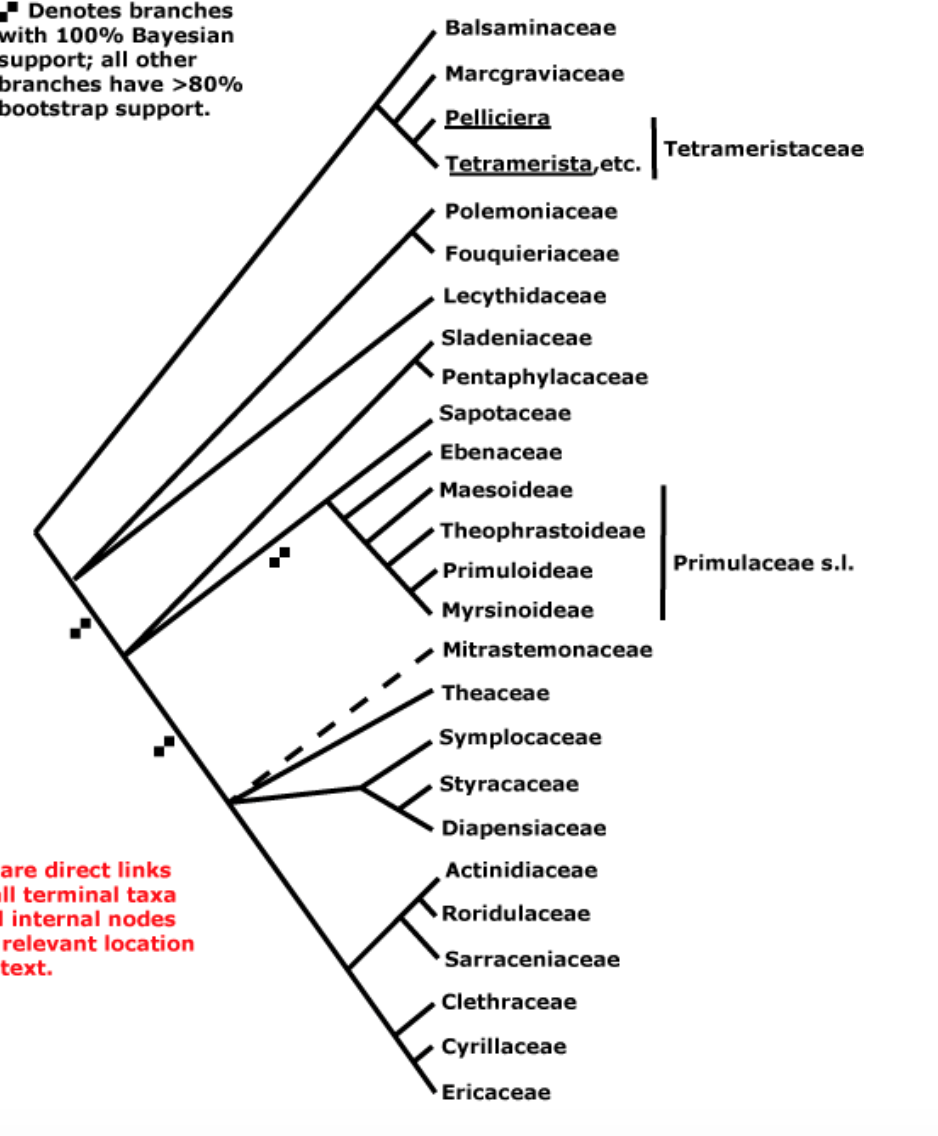 ERICALES
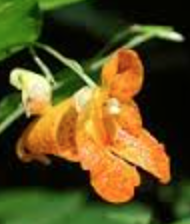 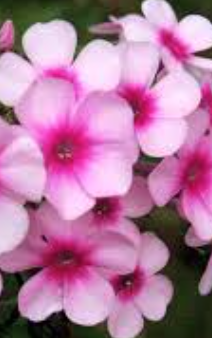 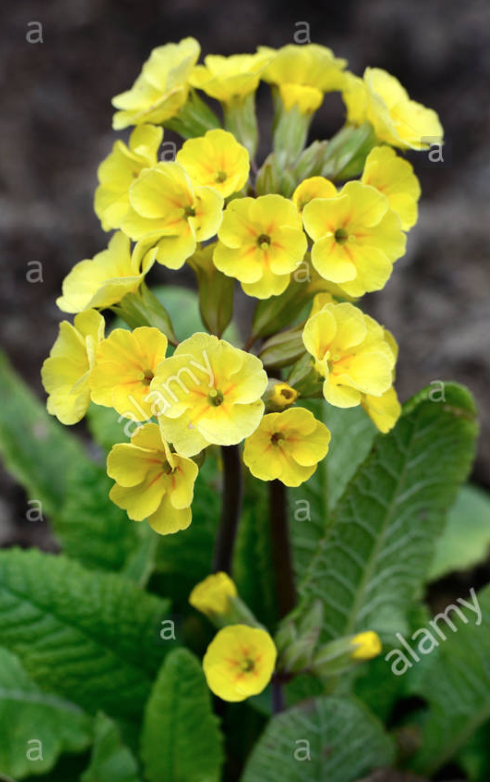 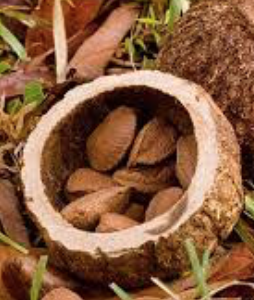 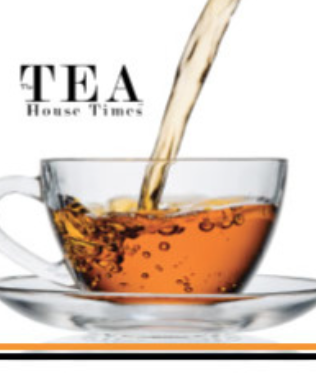 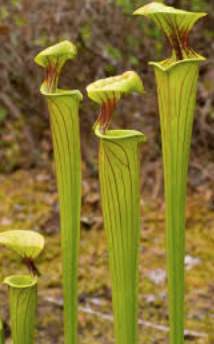 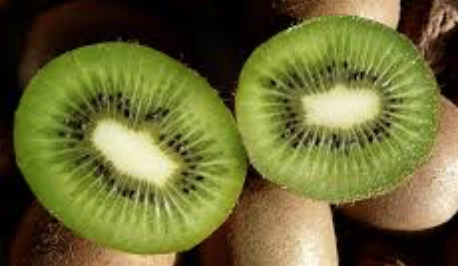 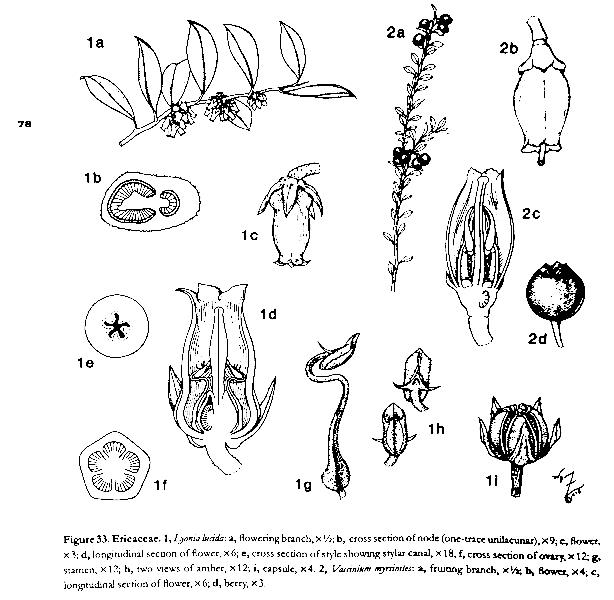 ERICACEAE
alternate, simple leaves with arcuate veins
stamens 2x 	petals
inverted stamens
poricidal anthers
5-carpellate, many seeds
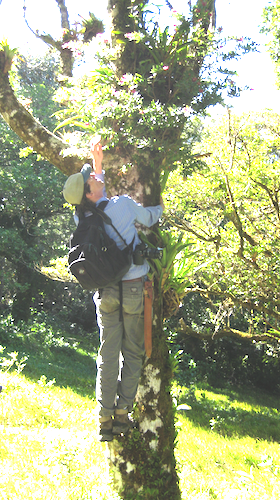 Tropical Ericaceae are mostly epiphytes.
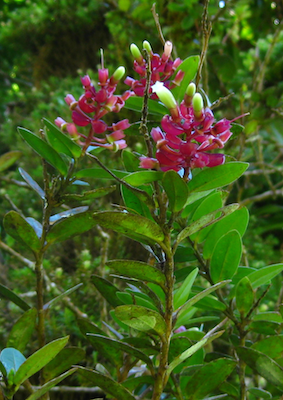 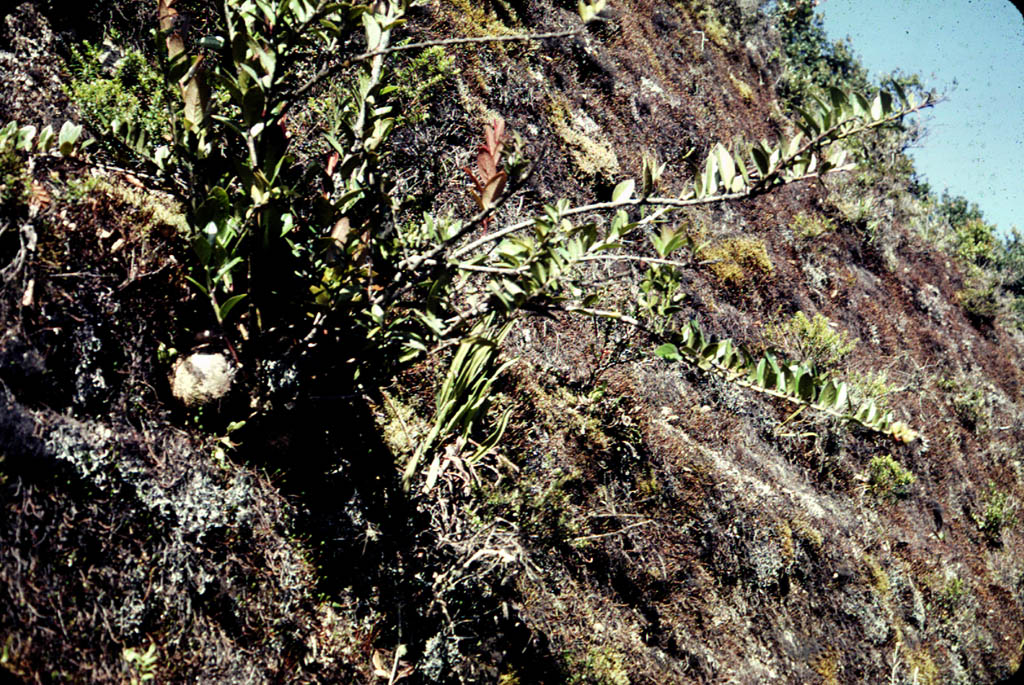 Cavendishia
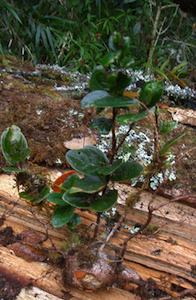 Cavendishia – bird-pollinated bird-dispersed
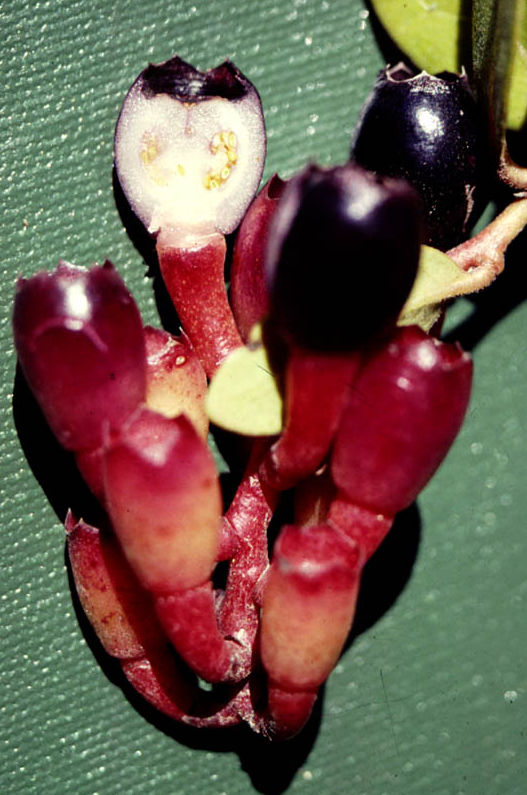 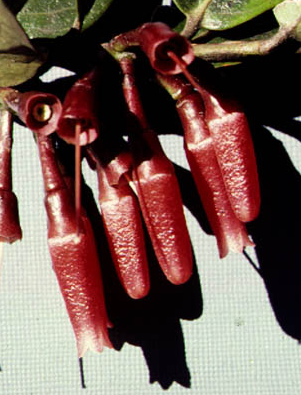 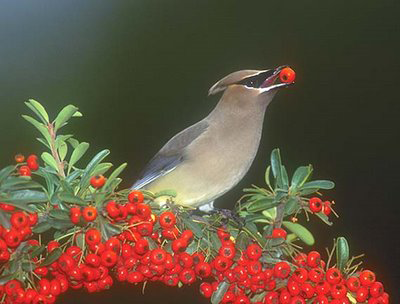 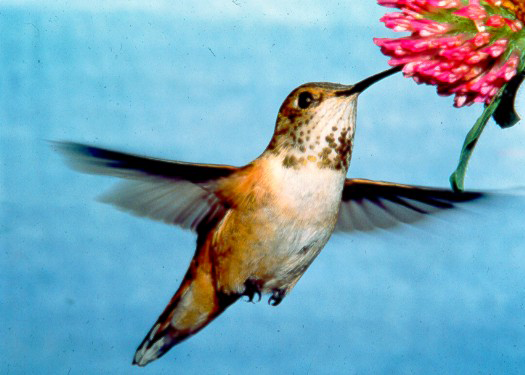 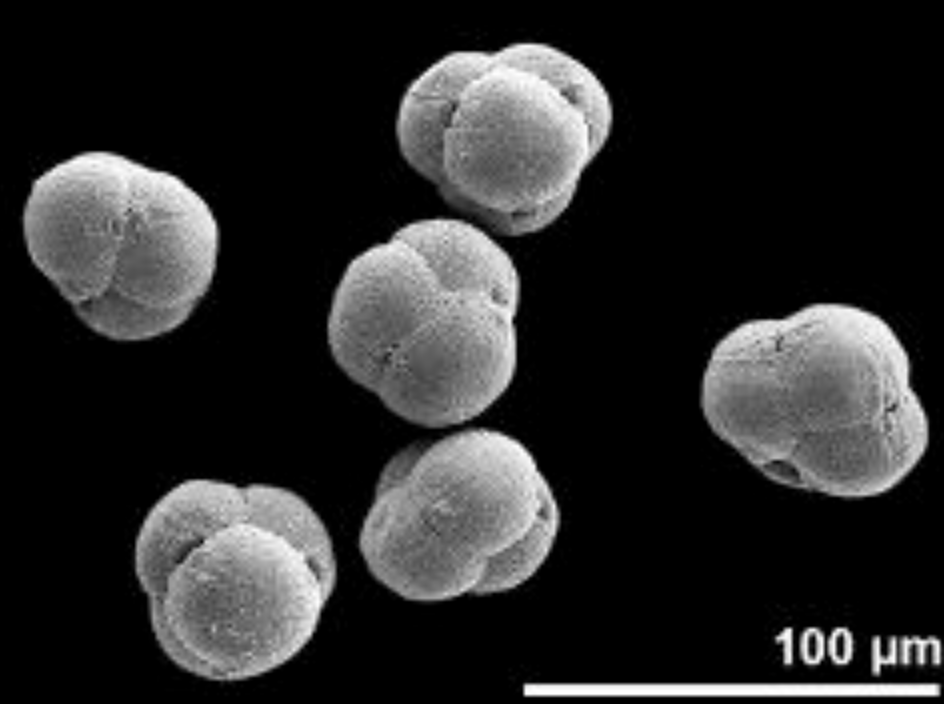 pollen tetrads from 
Vaccinium myrtillus
a family character
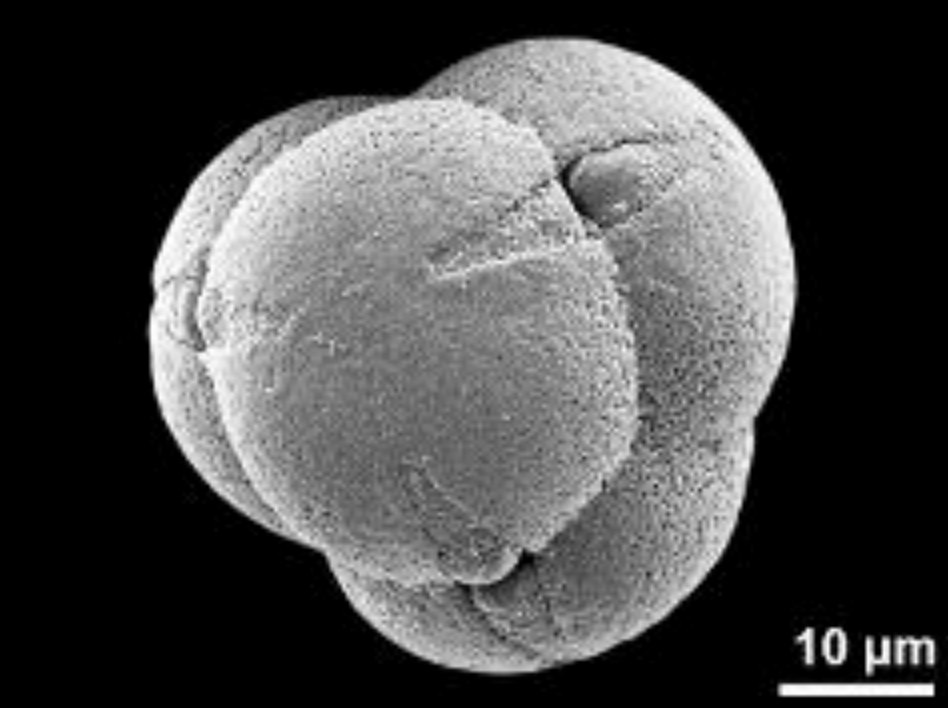 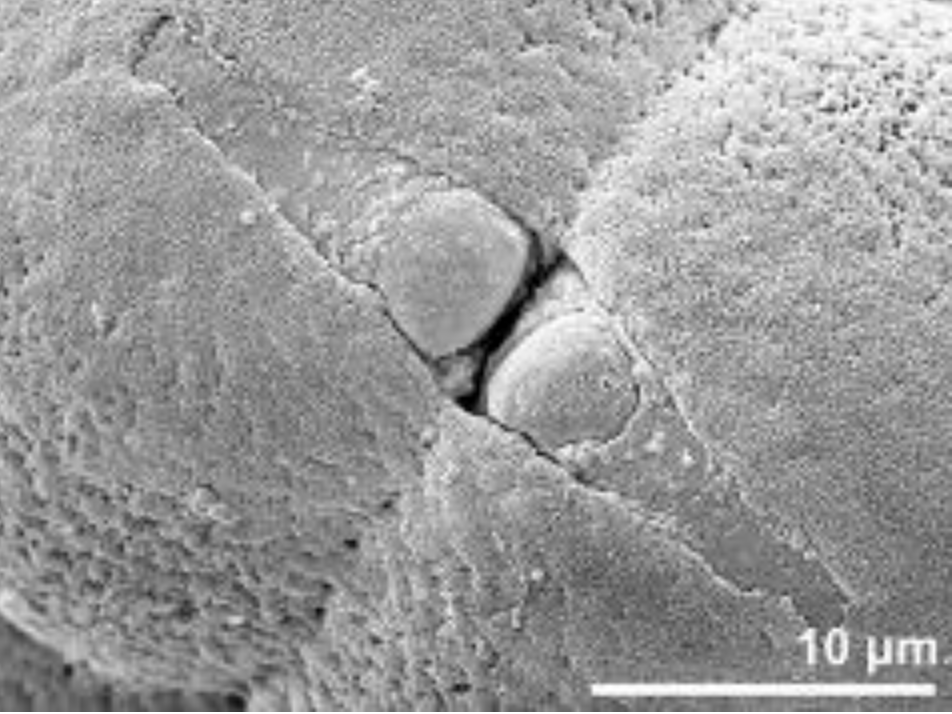 [Speaker Notes: jordan2010.pdf]
Specialist ectendo-mycorrhizae are key to the success of Ericaceae, tropical and temperate
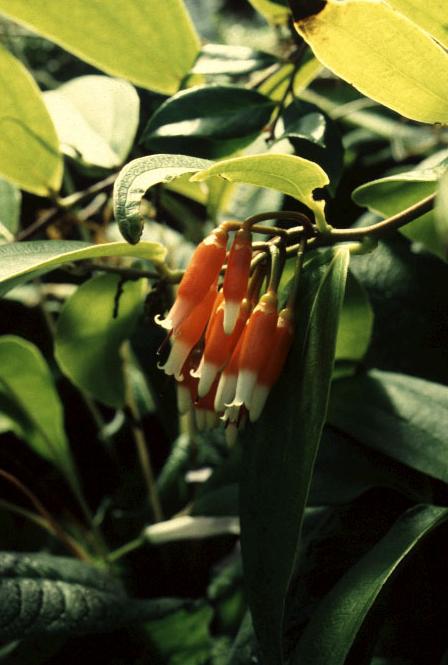 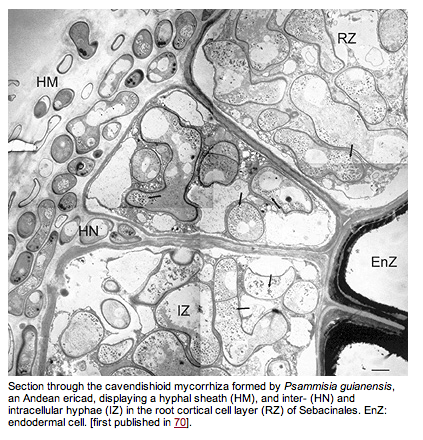 Psammisia guianensis
[Speaker Notes: http://www.mycorrhiza-research.de/Pages/01_04Erica.html]
Paphia                       Vaccinium                 Macleania
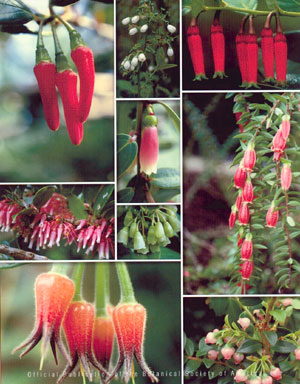 Dimorphanthera
Agapetes
Satyria
Vaccinium
Vaccinium
Ceratostema                      Vaccinium
[Speaker Notes: Floral diversity in the blueberries (Vaccinieae, Ericaceae). Top row from left: Paphia meiniana, Queensland, Australia (photo: K. A. Kron); Vaccinium corymbosum, eastern United States (photo: K. A. Kron); Macleania stricta, Ecuador (photo: J. L. Luteyn). Second row from left: Satyria warszewiczii, Panama (photo: E. A. Powell), upper—Dimorphanthera anchorifera, New Guinea (photo: K. A. Kron), lower—Vaccinium poasanum, Central America (photo: E. A. Powell), Agapetes serpens, Thailand (photo: K. A. Kron). Bottom row from left: Ceratostema lanigerum, Ecuador (photo: K. A. Kron), Vaccinium myrtoides, China (photo: K. A. Kron).]
Pernettya
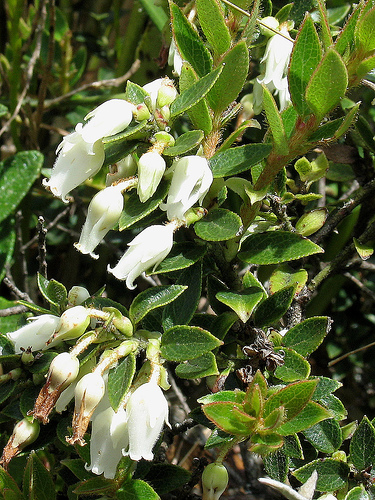 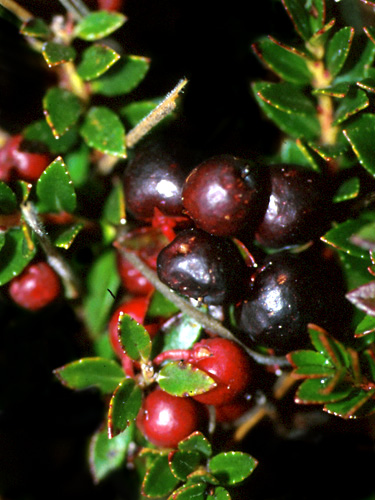 Grayanotoxin
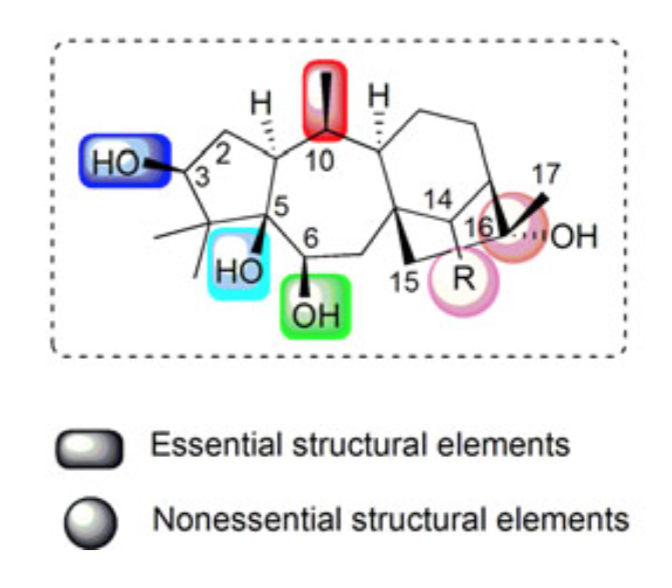 [Speaker Notes: Grayanotoxins are toxic compounds contained in the leaves, flowers, pollen and nectar of some plants of the Rhododendron genus (Ericaceae) and in the toxic honey produced from the nectar of these plants. 

 ”toxic effects have been proved to be initiated by binding to sodium channels in cell membranes, thereby increasing the permeability of sodium ions and inhibiting inactivation of sodium channels. The symptoms of grayanoid intoxication includes dizziness, weakness, excessive perspiration, hypersalivation, vomiting, paraesthesia, hypotension and atrial-ventricular block” from ***Li, Y., Liu, Y.B. and Yu, S.S., 2013. Grayanoids from the Ericaceae family: structures, biological activities and mechanism of action. Phytochemistry reviews, 12(2), pp.305-325.  li_y2013

Also:  Besides their high toxicities, grayanoids were reported to possess various significant bioactivities, such as sodium channel modulating, 
[NOTE BOTH ECOLOGICAL AND PHARMACEUTICAL DIMENSIONS FOLLOWING HERE] analgesic, sedative, 
insecticidal and antifeeding activities.


Cortés Casas, J.Y., 2009. Estudio químico de frutos de Pernettya prostrata (Cavan) Sleumer y su evaluación en la producción de hipercalcemia [on line] En la fraccion cloroformo del extracto etanólico se obtuvo un terpeno posiblemente del tipo grayanotoxina al ser comparado con el patrón diterpeno, y al dar positivo la prueba de Godin. 
El consumo de fruto de Pernettya prostrata produjo aumento de calcio en suero sanguíneo en las ratas utilizadas, pensándose que es producto de la posible grayanotoxina presente en el fruto.]
Grayanoids, foundexclusively in Ericaceae plants, are well-known highly toxic compounds.  In 1960s, the term ‘‘grayanotoxin’’ was bestowed on this family of diterpenes after Leucothoe grayana, which has a wide array of these compounds.
Toxic effects of grayanotoxins have been proved to be initiated by binding to sodium channels in cell membranes, thereby increasing the permeability of sodium ions and inhibiting inactivation of sodium channels. The symptoms of grayanoid intoxication includes dizziness, weakness, excessive perspiration, hypersalivation, vomiting, paraesthesia, hypotension and atrial-ventricular block.
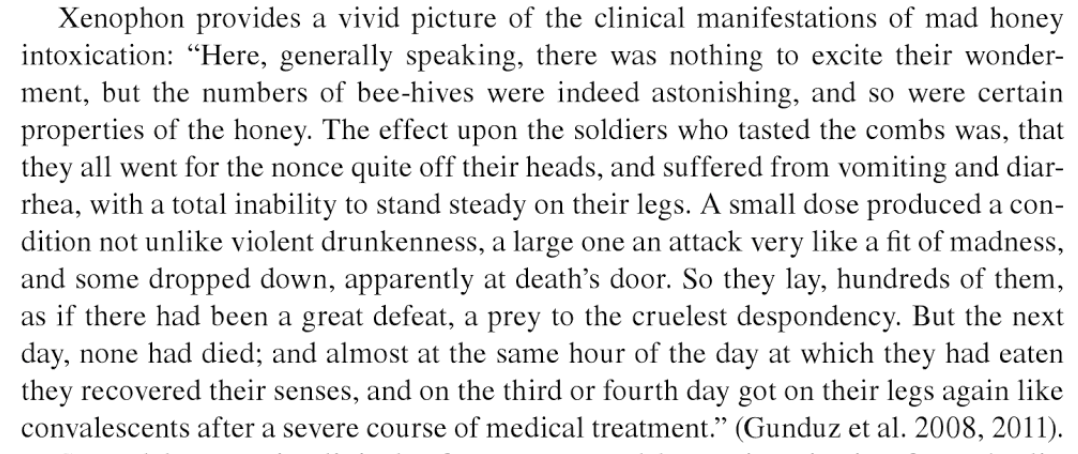 [Speaker Notes: Gunduz, A. and Ayaz, F.A., 2013. 16 Mad Honey. Honey in Traditional and Modern Medicine, p.359.]
Gaultheria
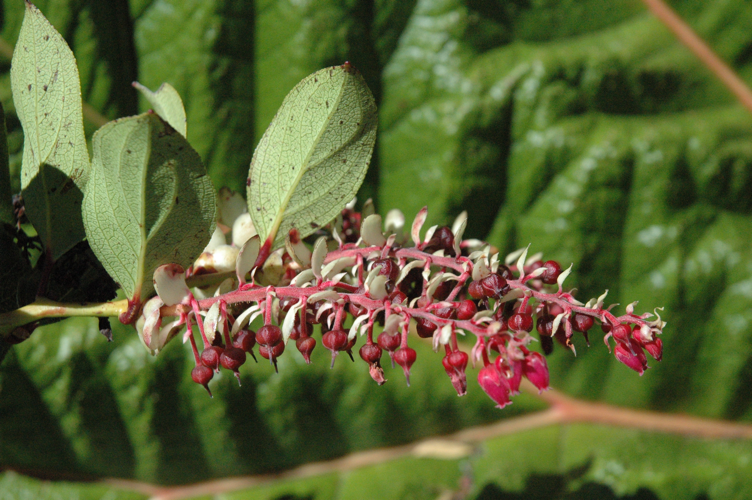 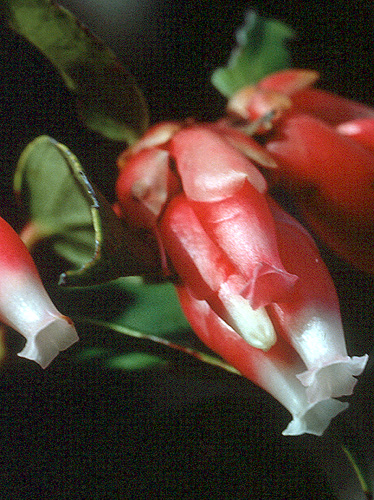 Cavendishia
	Note arcuate veins, common
In the family
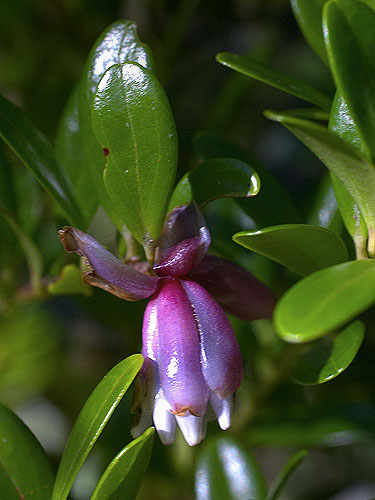 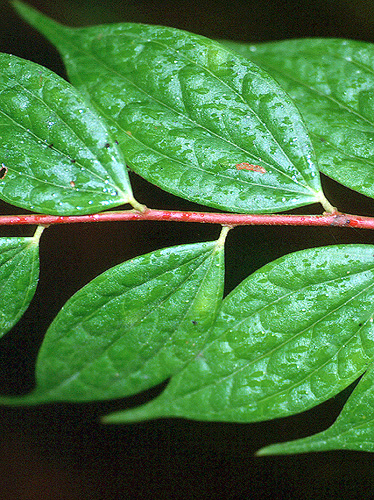 [Speaker Notes: red: Cavendishia bracteata

FAMILY:  ERICACEAE


Country:  Panamá
Photo ID. Code:  guerra
© Photo:  Marcos Guerra

det. J. L. Luteyn

purple:
Cavendishia capitulata

FAMILY:  ERICACEAE


Country:  Costa Rica
Photo ID. Code:  shol9807
© Photo:  Sune Holt]
Ceratostema
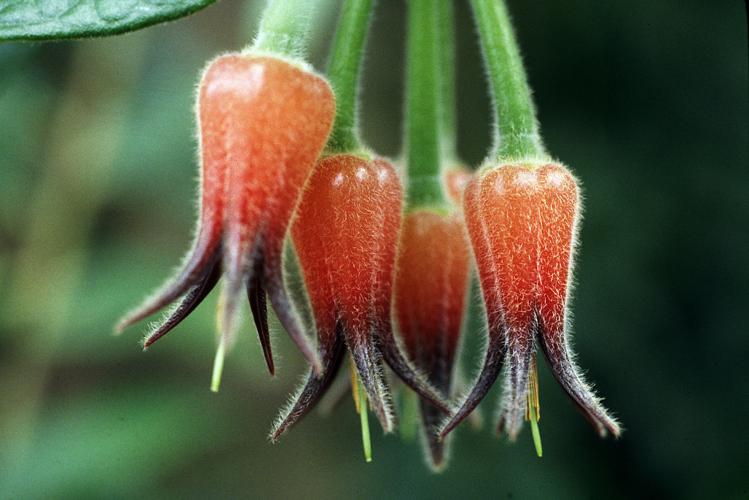 Satyria
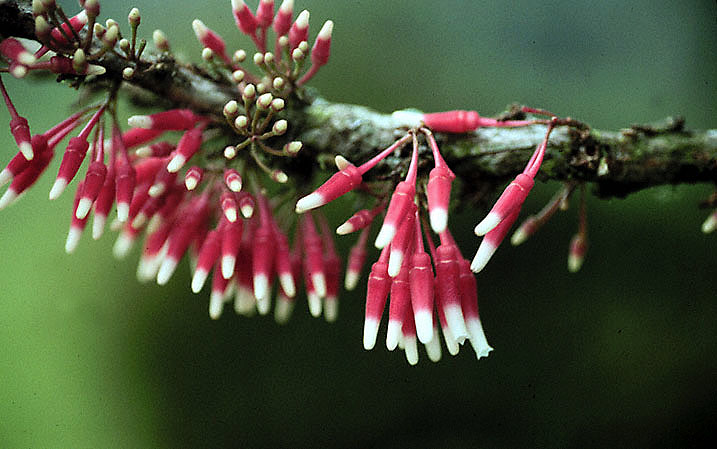 Semiramisia
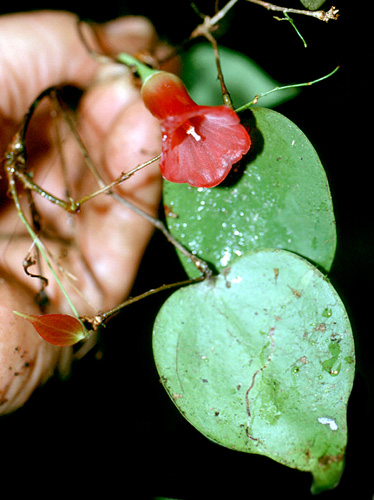 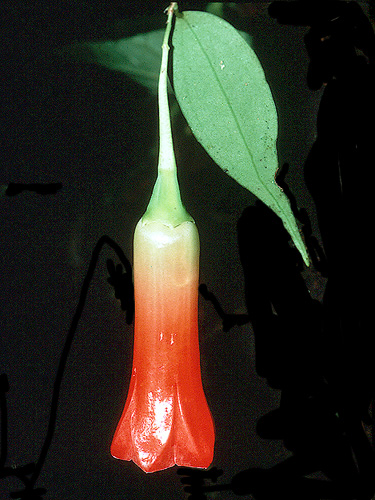 [Speaker Notes: Semiramisia –sp. nov.

FAMILY:  ERICACEAE


Country:  Ecuador
Photo ID. Code:  21707
© Photo:  Robin Foster

det. J. L. Luteyn


single flower:

Semiramisia speciosa

FAMILY:  ERICACEAE


Country:  Perú
Photo ID. Code:  8693
© Photo:  Barbara L. Clauson

det. J. L. Luteyn]
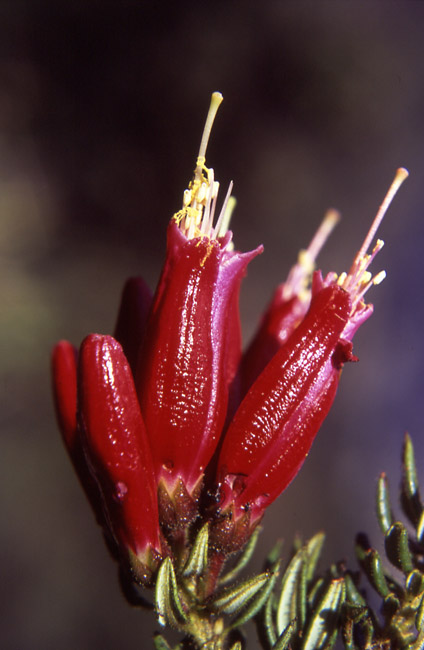 Befaria
[Speaker Notes: Befaria resinosa (Ericaceae), Pegamosco - Parque Distrital Entrenubes, Bogota DC, Colombia - Catalina Giraldo 2003 ©]
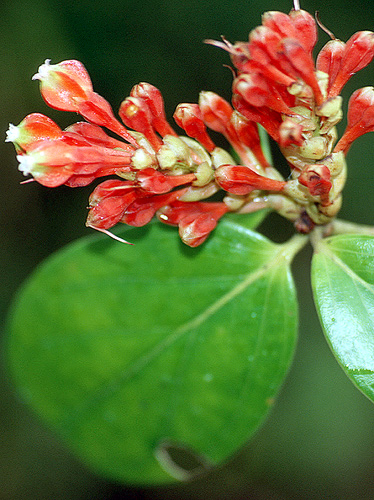 Anthopterus
[Speaker Notes: Anthopterus wardii

FAMILY:  ERICACEAE


Country:  Colombia
Photo ID. Code:  3605
© Photo:  Robin Foster]
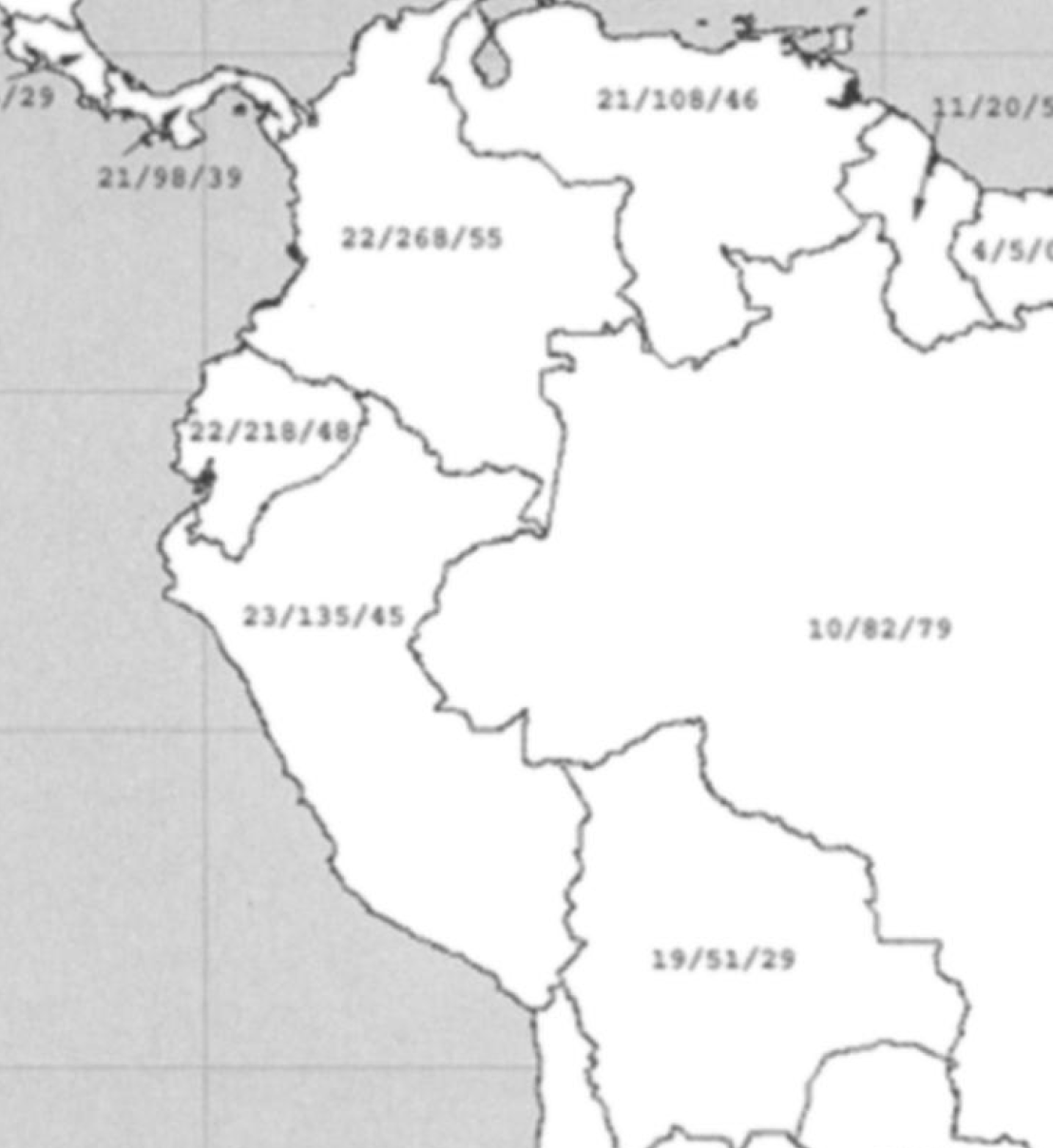 Luteyn, 2002: diversity of the family Ericaceae in the Andes
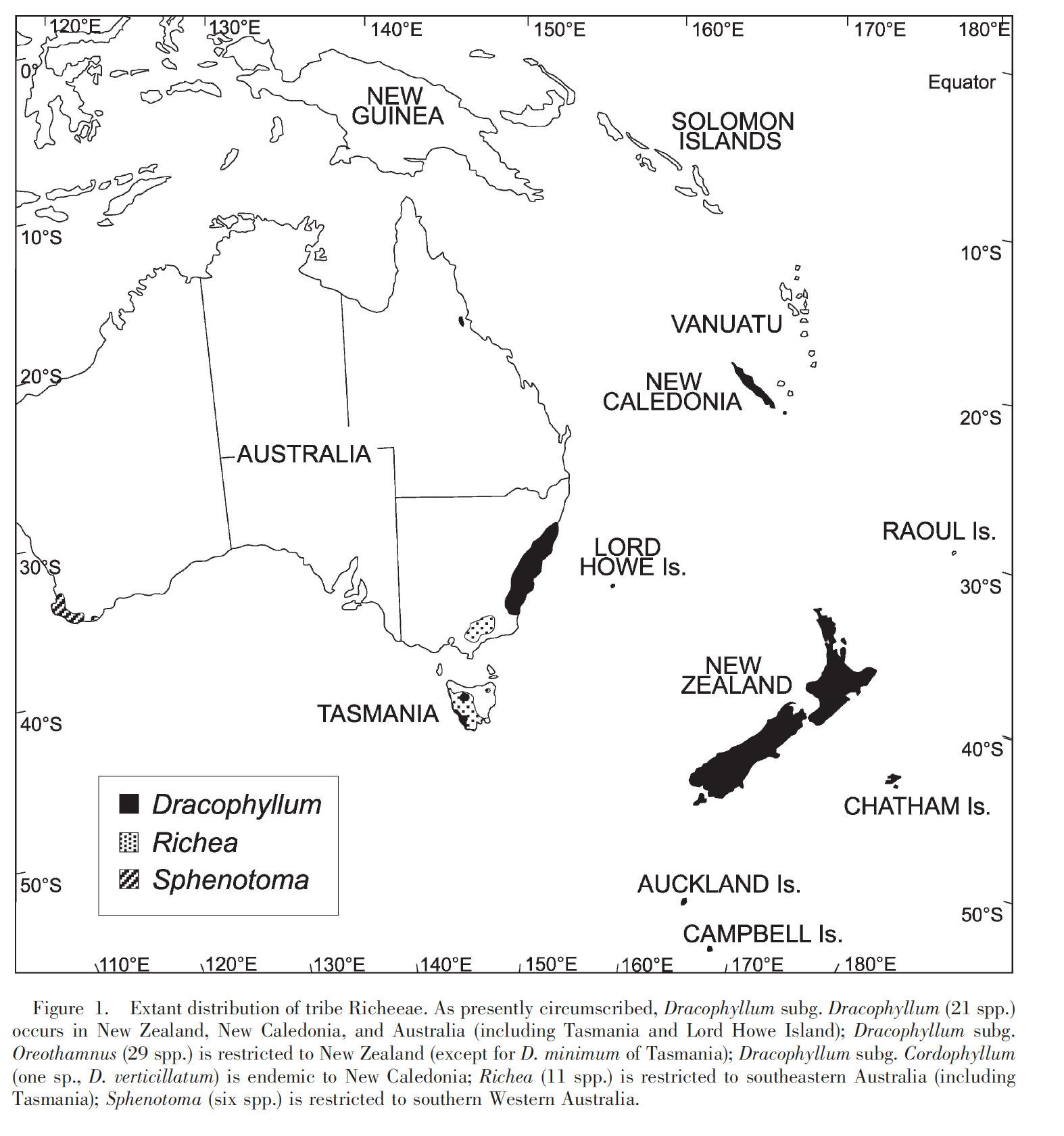 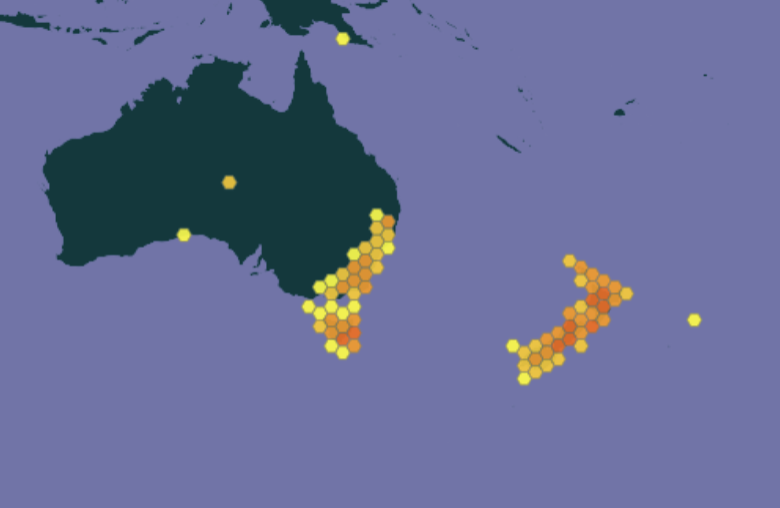 Dracophyllum-type pollen (Ericipites longisulcatus), remaining in a tetrad as is typical of the Ericaceae, with the colpae matched up.
Vaccinium myrtillus
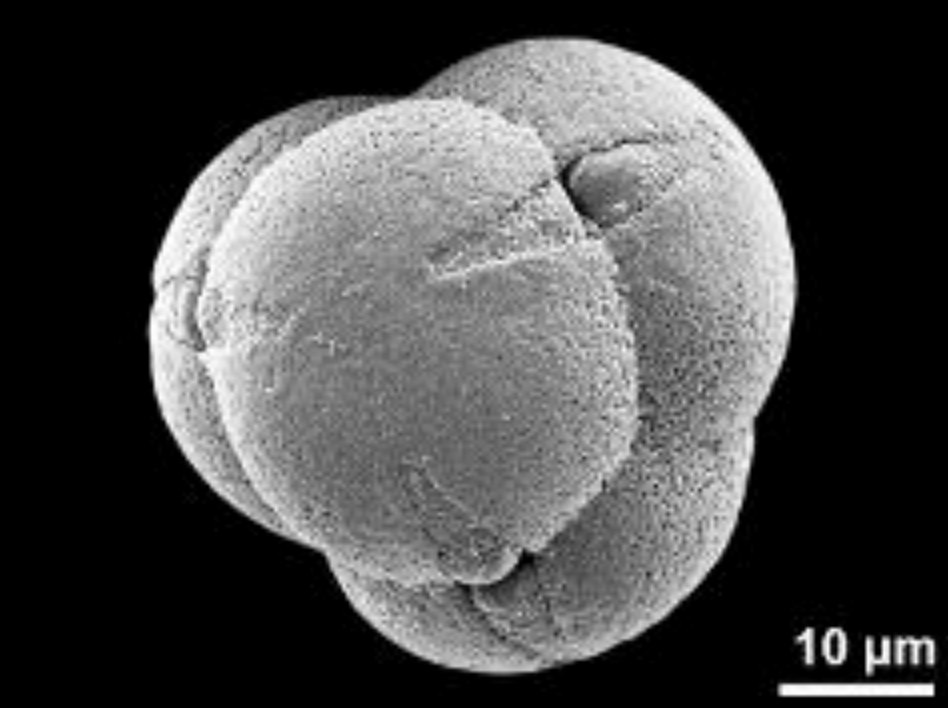 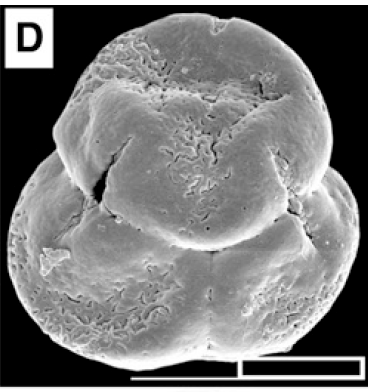 Cyathodes map
from Newvale Mine, NZ (Late Oligocene to Early Miocene). Jordan et al. 2010
from living Ericaceae
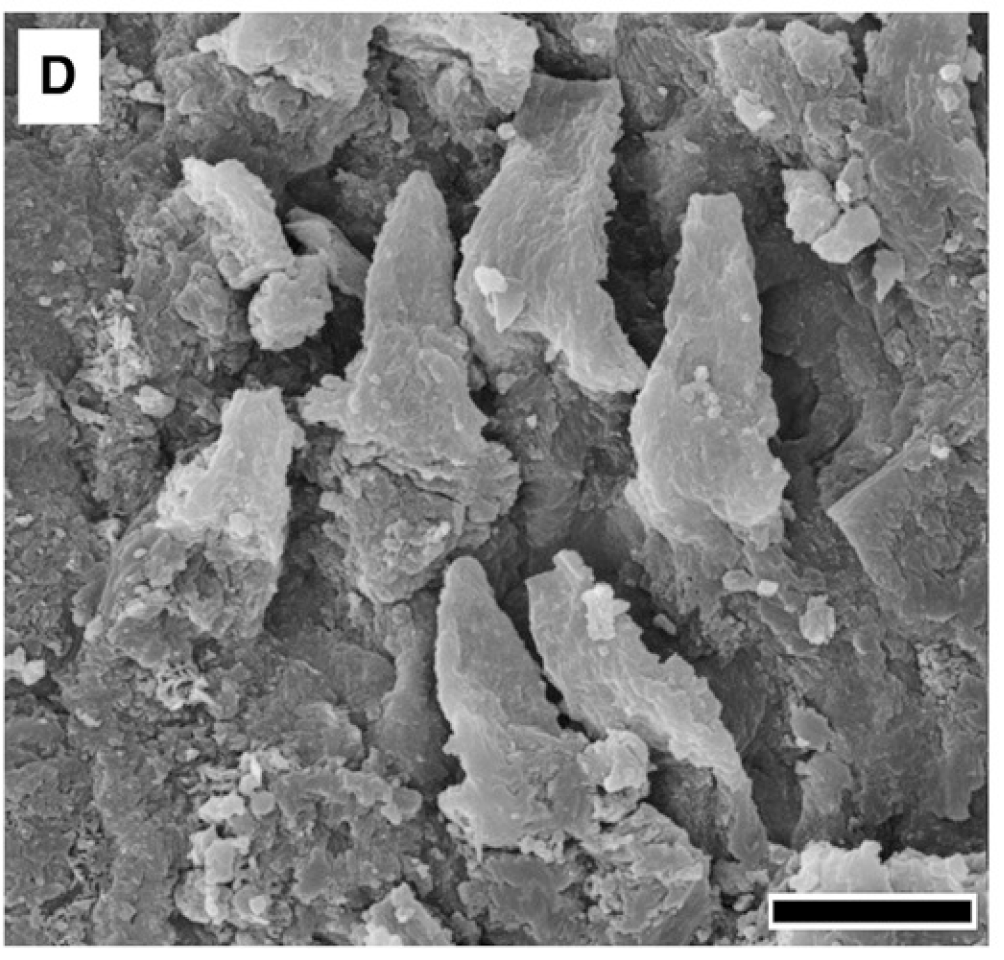 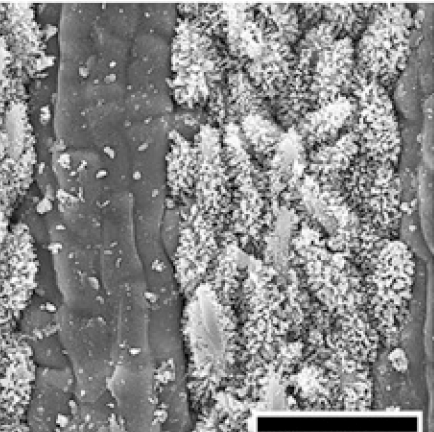 Oligocene-Early Miocene Cyathodophyllum novae-zelandiae
living Cyathodes glauca
[Speaker Notes: Jordan, G.J., Bannister, J.M., Mildenhall, D.C., Zetter, R. and Lee, D.E., 2010. Fossil Ericaceae from New Zealand: deconstructing the use of fossil evidence in historical biogeography. American Journal of Botany, 97(1), pp.59-70.

Wagstaff, S.J., Dawson, M.I., Venter, S., Munzinger, J., Crayn, D.M., Steane, D.A. and Lemson, K.L., 2010. Origin, diversification, and classification of the Australasian genus Dracophyllum (Richeeae, Ericaceae) 1. Annals of the Missouri Botanical Garden, 97(2), pp.235-258.]
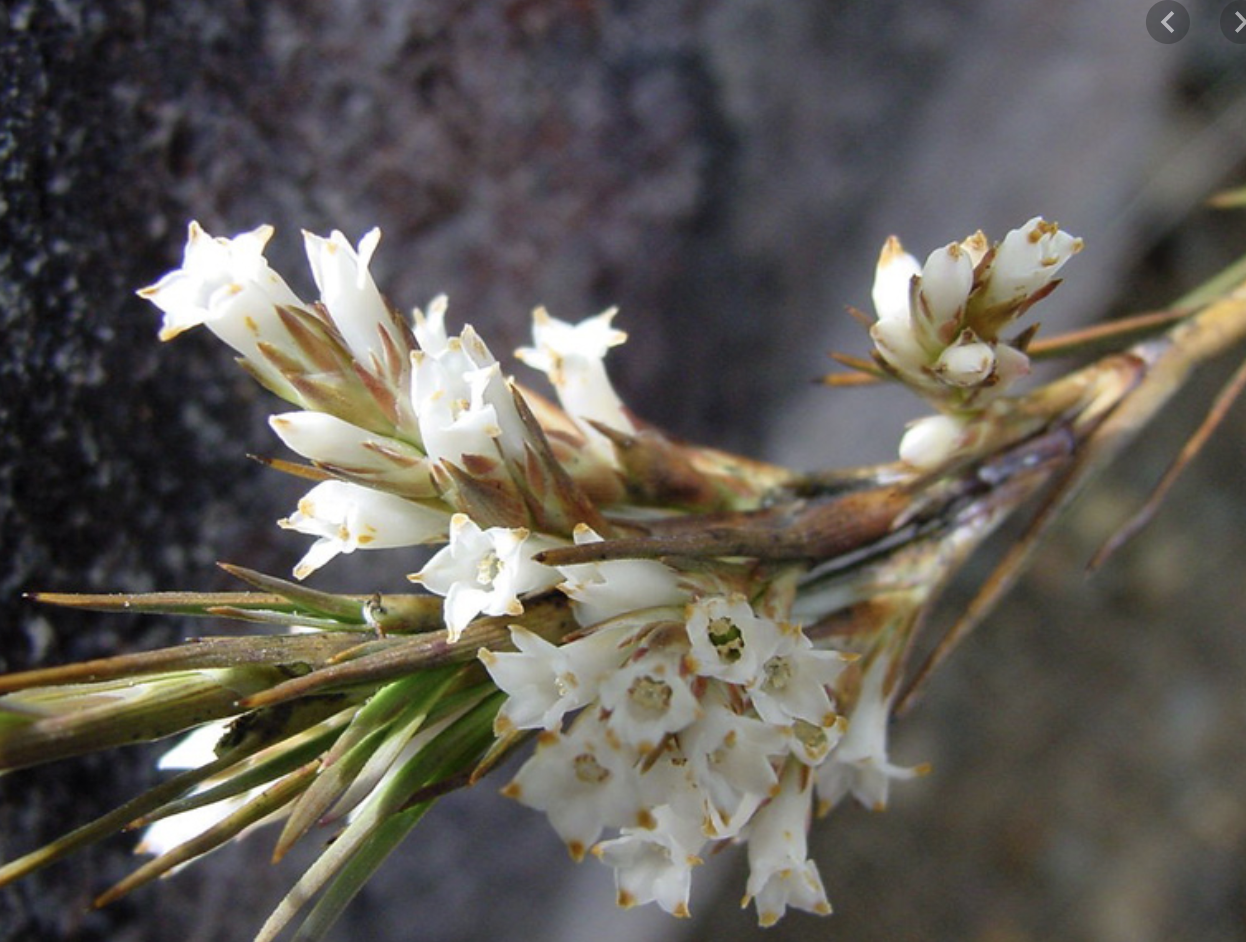 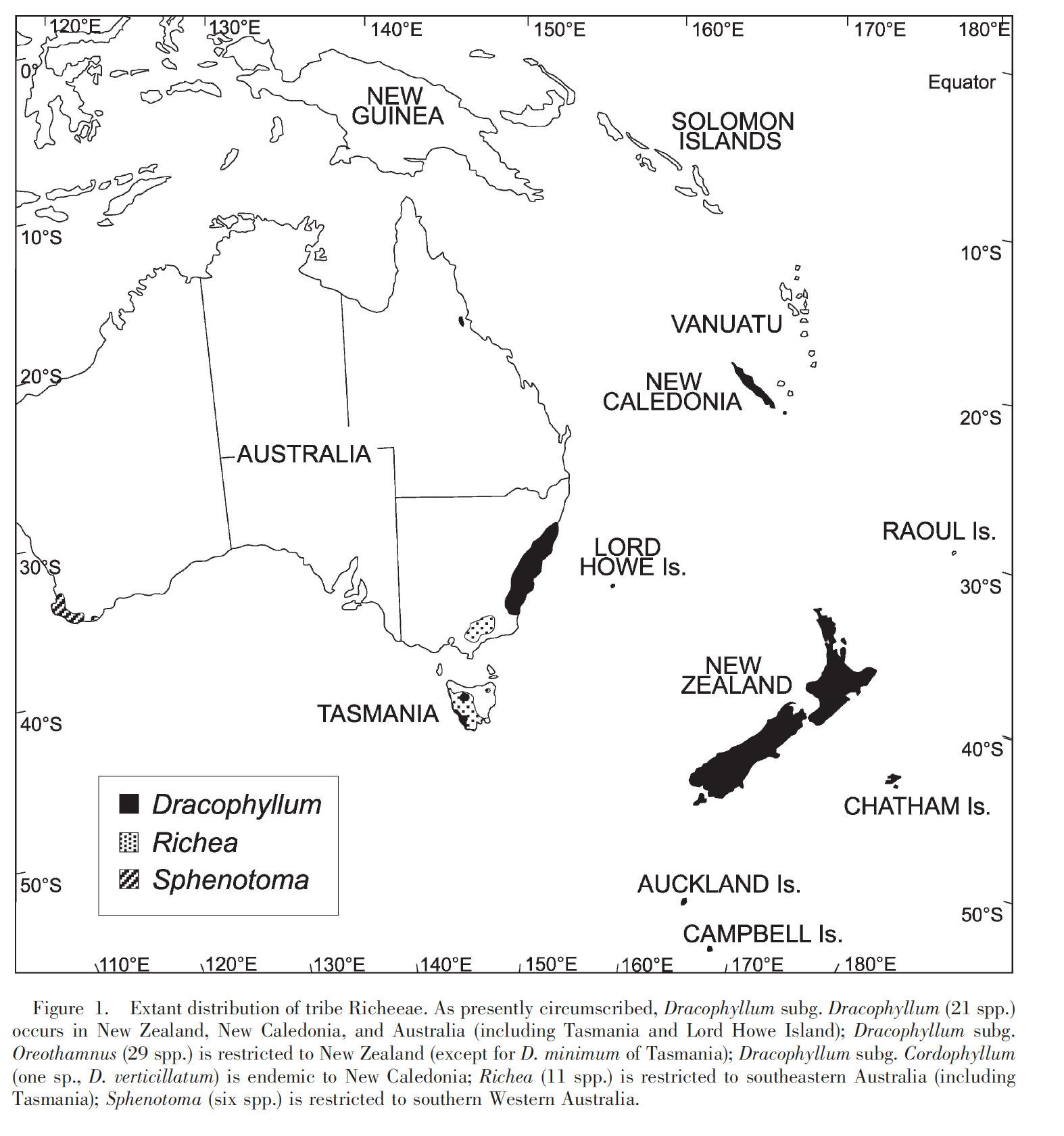 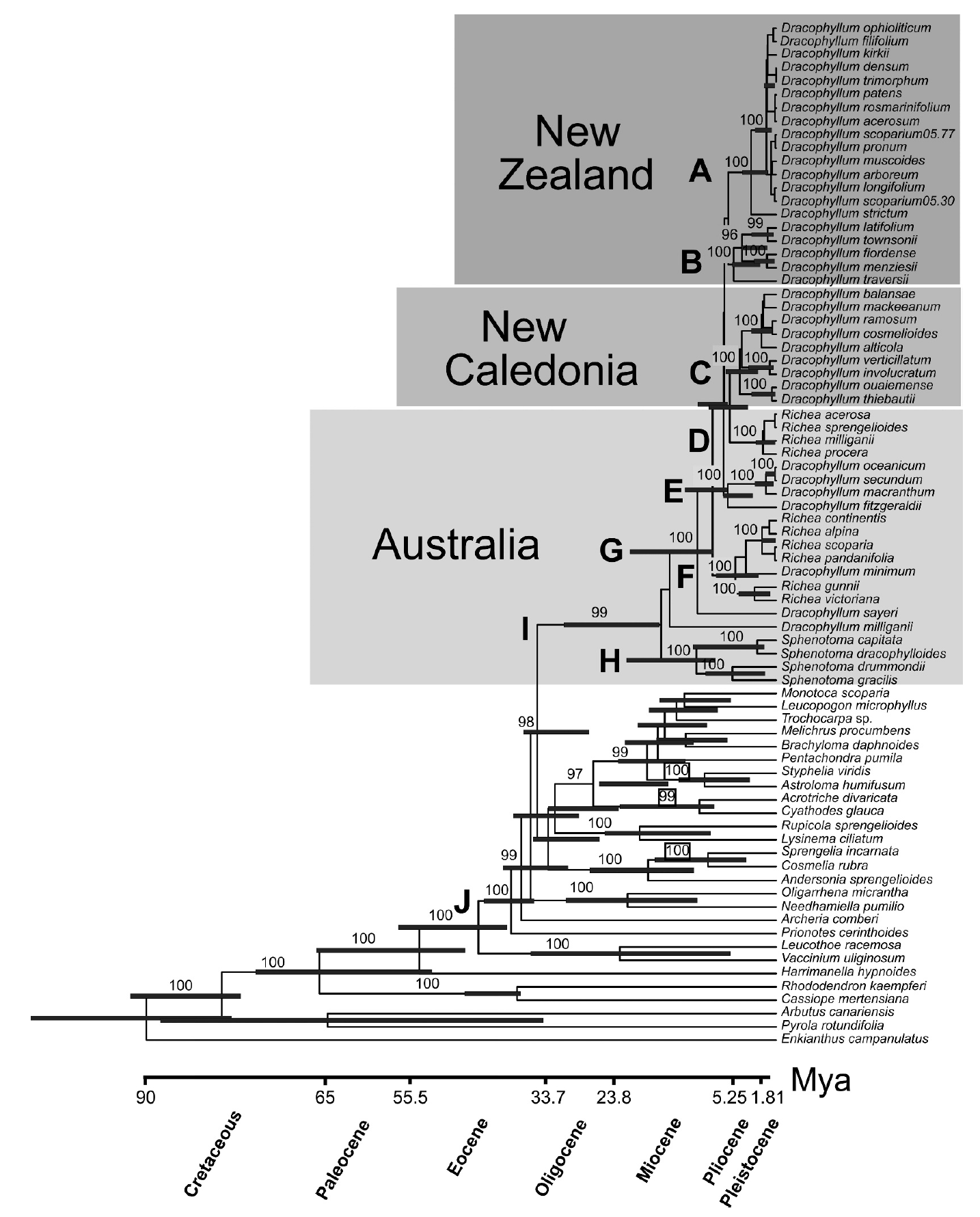 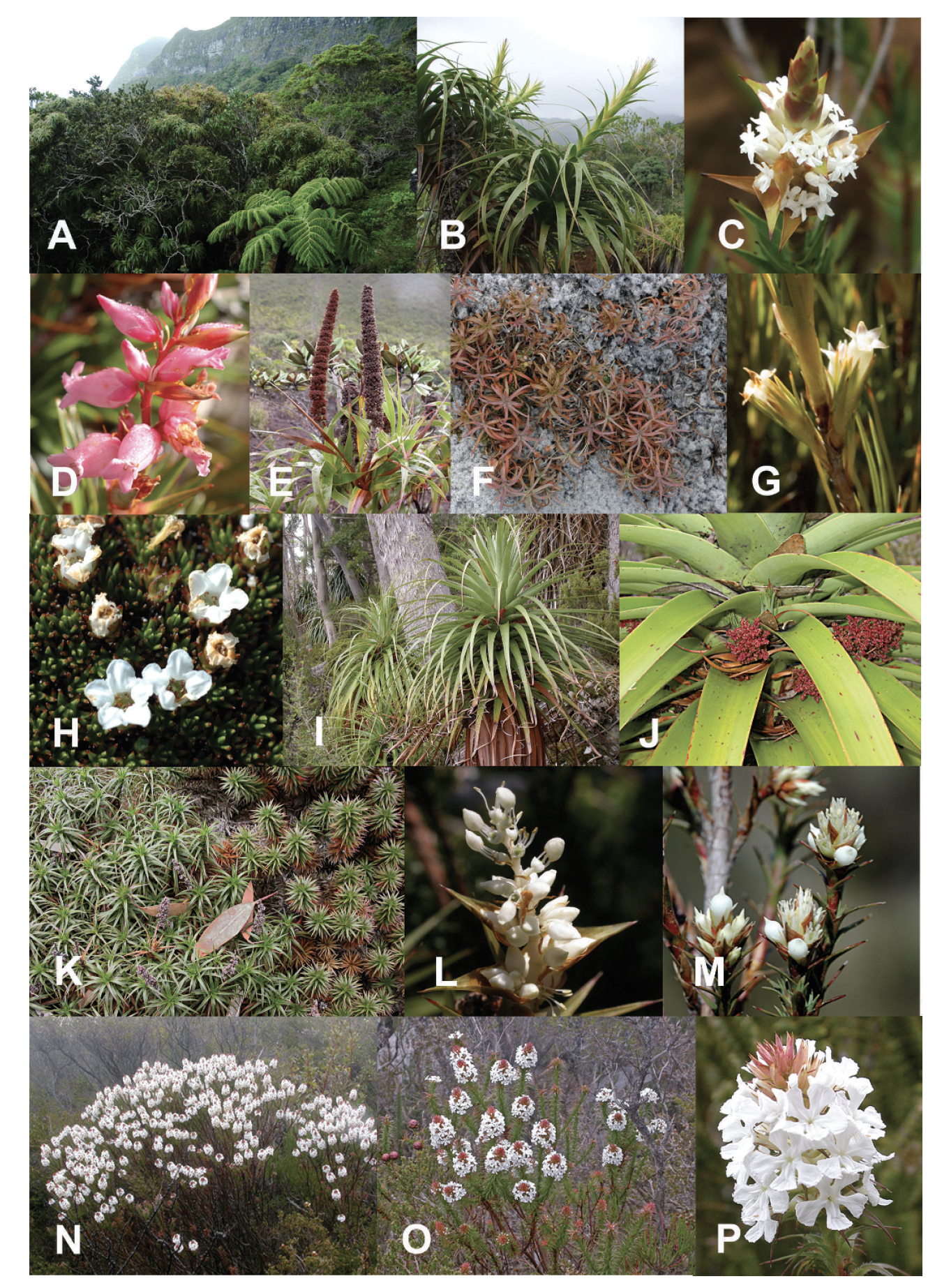 Dracophyllum
Richea
Sphenotoma
[Speaker Notes: Jordan, G.J., Bannister, J.M., Mildenhall, D.C., Zetter, R. and Lee, D.E., 2010. Fossil Ericaceae from New Zealand: deconstructing the use of fossil evidence in historical biogeography. American Journal of Botany, 97(1), pp.59-70.

Wagstaff, S.J., Dawson, M.I., Venter, S., Munzinger, J., Crayn, D.M., Steane, D.A. and Lemson, K.L., 2010. Origin, diversification, and classification of the Australasian genus Dracophyllum (Richeeae, Ericaceae) 1. Annals of the Missouri Botanical Garden, 97(2), pp.235-258.]
Late Oligocene to Early Miocene
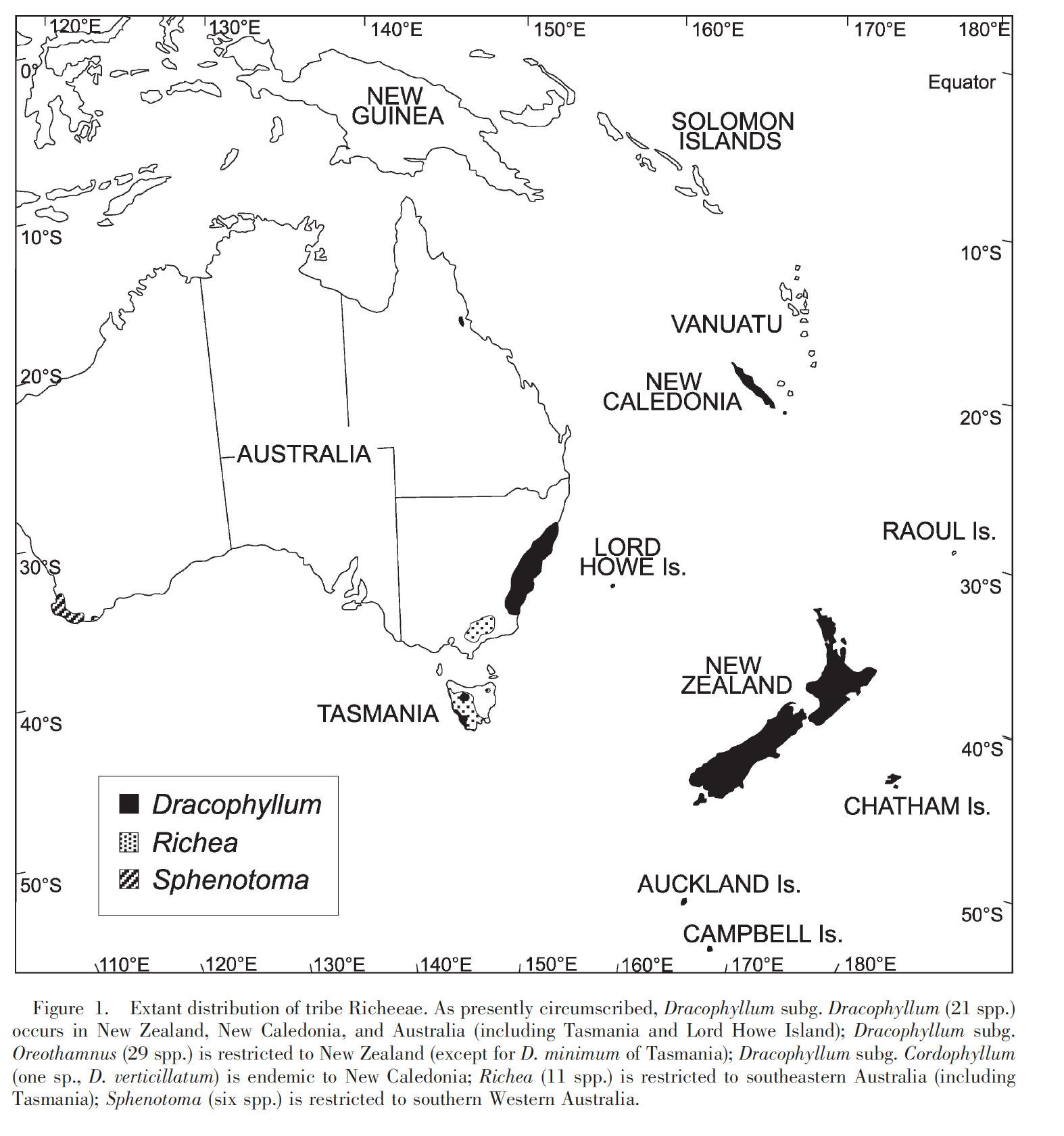 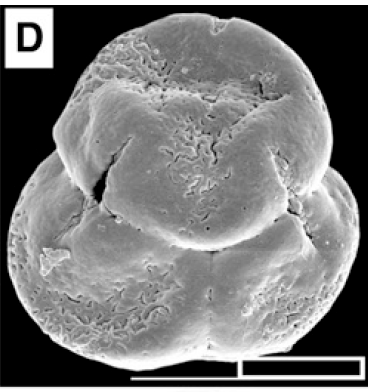 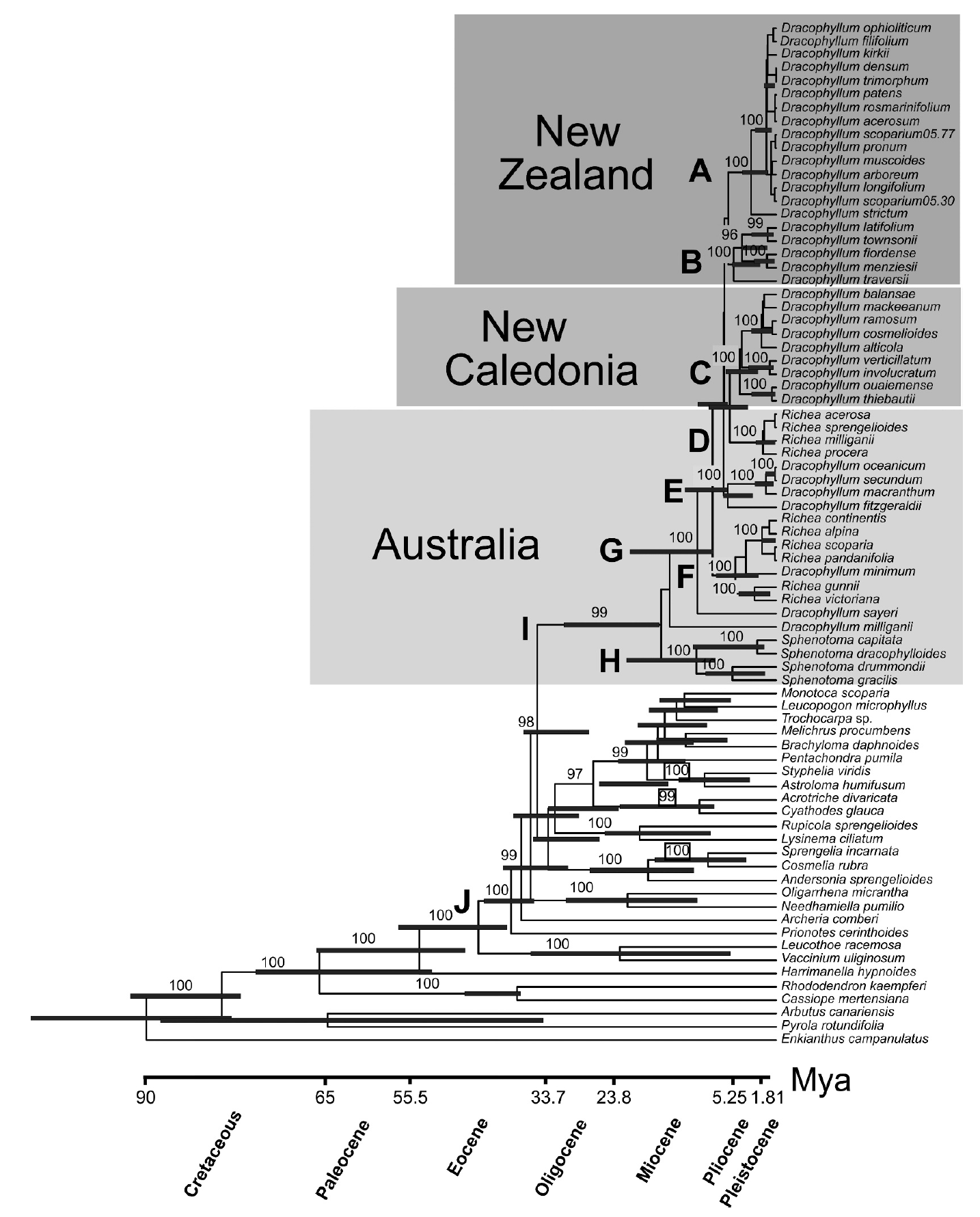 These fossils emphasize the fact that at least some of the fossil pollen of Ericaceae
may have been derived from extinct lineages and therefore should not be used as evidence for the antiquity of any modern
New Zealand clade of Ericaceae.
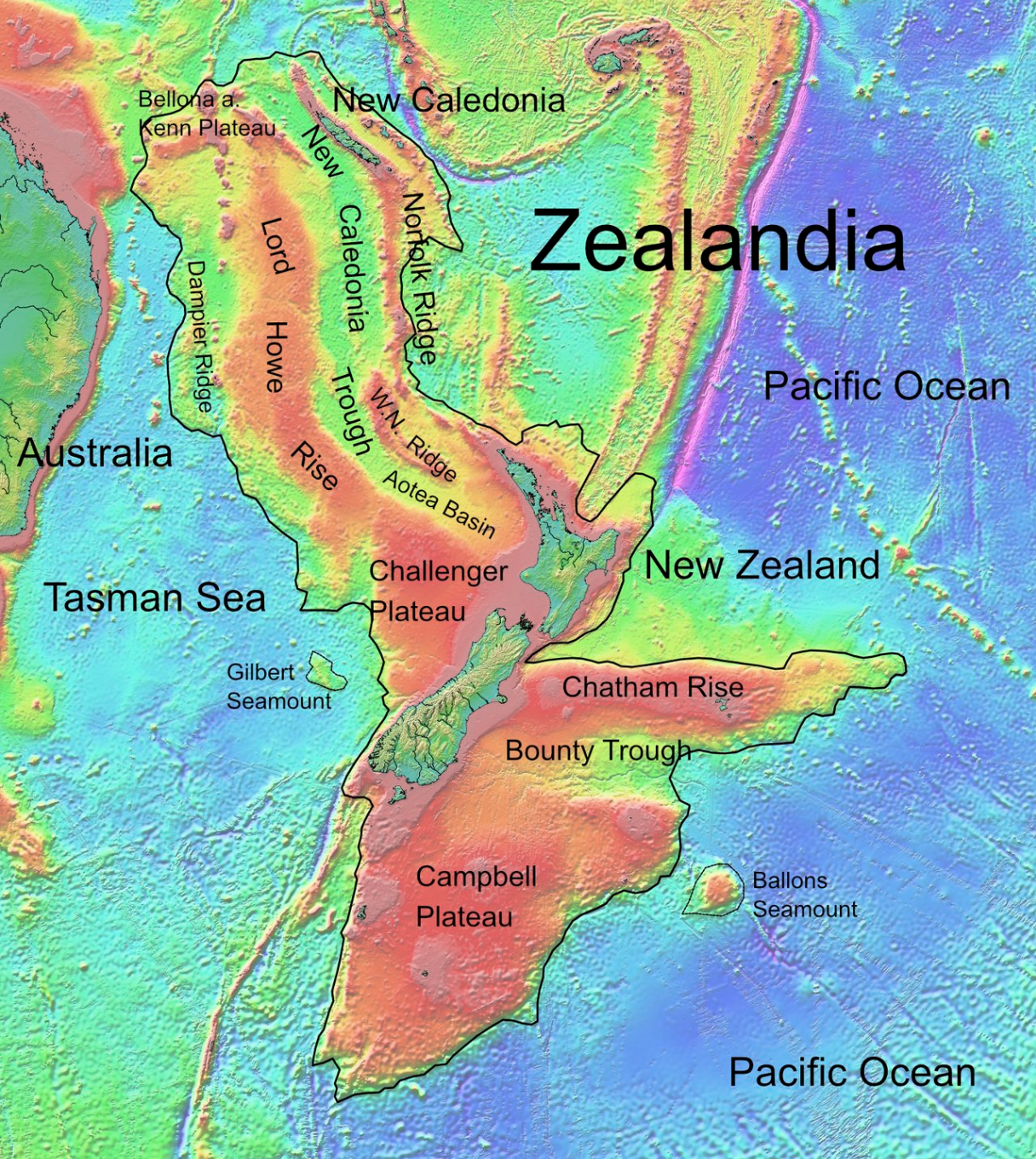 [Speaker Notes: Jordan, G.J., Bannister, J.M., Mildenhall, D.C., Zetter, R. and Lee, D.E., 2010. Fossil Ericaceae from New Zealand: deconstructing the use of fossil evidence in historical biogeography. American Journal of Botany, 97(1), pp.59-70.

Wagstaff, S.J., Dawson, M.I., Venter, S., Munzinger, J., Crayn, D.M., Steane, D.A. and Lemson, K.L., 2010. Origin, diversification, and classification of the Australasian genus Dracophyllum (Richeeae, Ericaceae) 1. Annals of the Missouri Botanical Garden, 97(2), pp.235-258.]
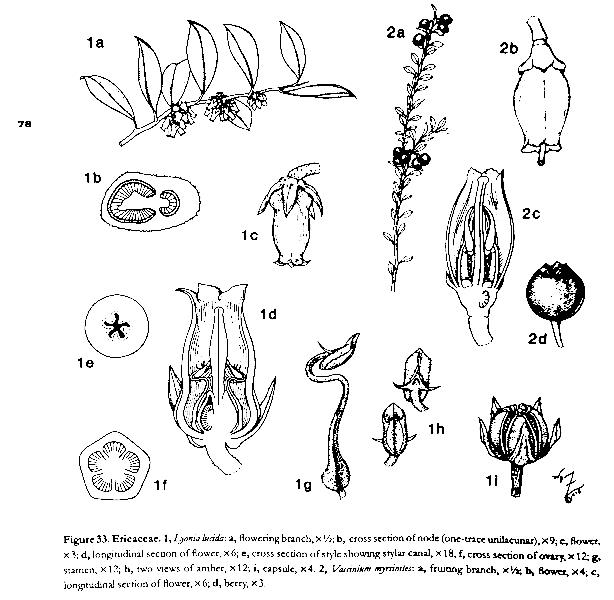 ERICACEAE
alternate, simple leaves with arcuate veins
stamens 2x 	petals
inverted stamens
poricidal anthers
5-carpellate, many seeds
Set aside
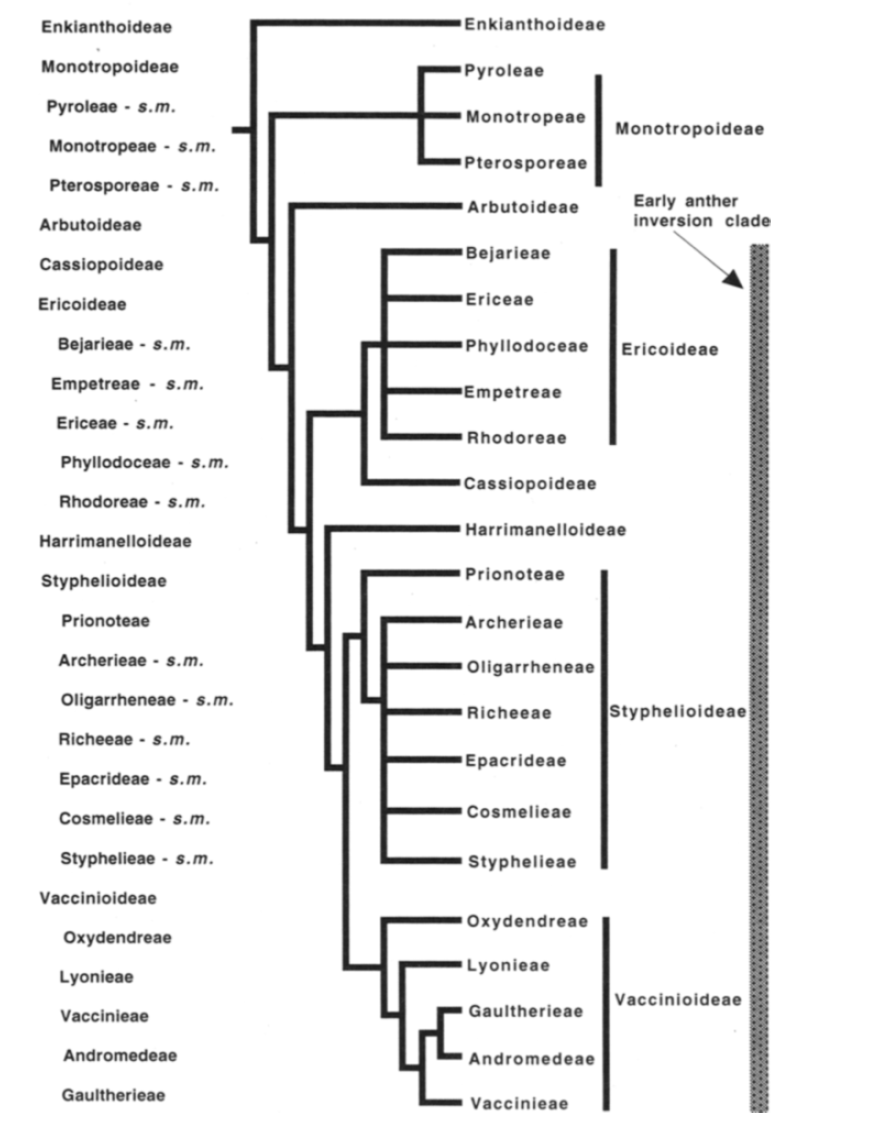 These last two slide are drafts of phylogeny within the family for future development.
Monotropoideae
Pyroloideae
Staphyleoideae
Vaccinioideae
Ericoideae
Includes Rhododendron, Empetraceae, Epigaea, Calluna, Erica, Kalmia
Includes all Ericaceae with inferior ovaries

As well as Pernettya, nested within Gaultheria; may be sister to the inferior-ovary group
After Kron et al. 2002